BULLYING
TIPS FOR PARENTS, TEACHERS, AND CHURCH LEADERS
LINDA MEI LIN KOH, Ed.D.
GENERAL CONFERENCE  CHILDREN’S MINISTRIES
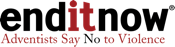 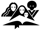 B-U-L-L-Y-I-N-G
Why do we need to talk about this? 

Is bullying real? 

Is it happening? 

What is bullying?
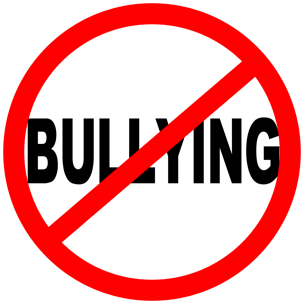 BULLYING?
IS IT REAL?
IS IT HAPPENING?
WHERE?
WHEN?
HOW?
WHAT IS BULLYING?
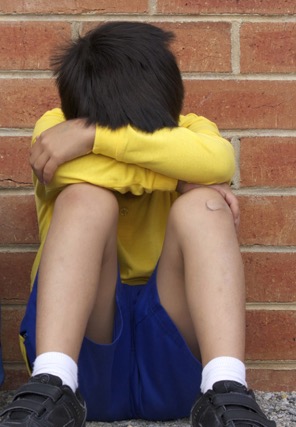 BULLYING IS REPEATED   
Verbal
Physical 
Social or Psychological 
Aggressive Behavior by a Person
WHAT IS BULLYING?
Aggressive behavior by a person or group directed towards a less powerful person or group that is intended to cause harm, distress or fear.
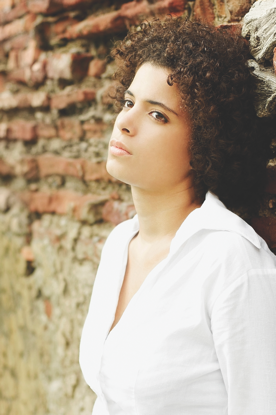 WHAT IS BULLYING?
BULLYING IS SCARING OR HURTING, 
ON PURPOSE, 
ANOTHER PERSON WHO CANNOT DEFEND HIMSELF OR HERSELF.
WHAT ARE THE TYPES OF BULLYING?
Verbal  bullying

 Physical bullying

 Social bullying

 Cyber bullying
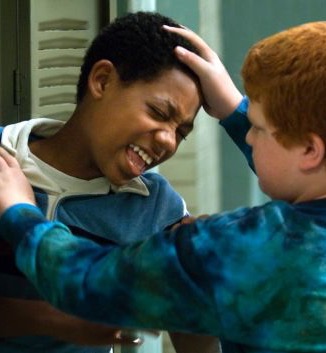 VERBAL BULLYING
Making reference to one’s culture, ethnicity, race, religion, gender or looks
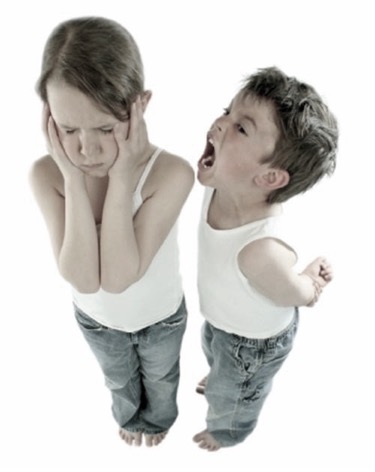 Name calling
Joking
Sarcastic remarks
Teasing
Constant criticism
Displaying offensive posters
Spreading rumors/Gossiping
PHYSICAL BULLYING
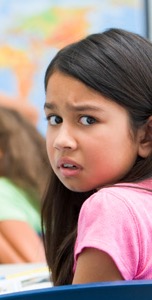 Hitting
Poking
Pinching
Chasing
PHYSICAL BULLYING
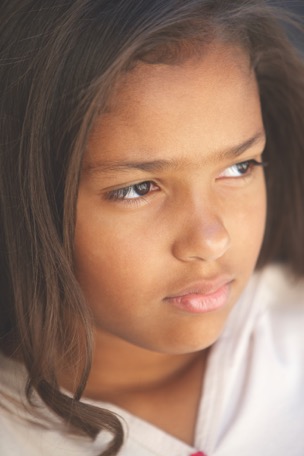 Shoving
Coercing
Destroying or stealing belongings
Unwanted sexual touching
SOCIAL BULLYING
Mobbing or ganging together
Scapegoating or blaming others for punishment
Excluding others from a group
Humiliating others with public gestures intended to put down others
SOCIAL BULLYING
Using internet, phones or computers for text messaging or social media to:
Intimidate
Put down
Spread rumors 
Make fun of someone
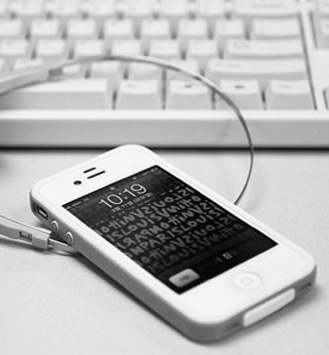 IS BULLYING REALLY A PROBLEM?
How do we know the magnitude of the negative impact of bullying?
What is the negative consequences of this behavior?
Knowing STATISTICS will open our eyes to the true magnitude of the problem.
WHAT DO STATISTICS SAY ABOUT BULLYING?
A survey in 2014 of more than 3,600 young people in 36 schools and colleges across the UK highlights the current climate of bullying among teenagers, ages 13-18.

www.ditchthelabel.org/uk-bullying-statistics-2014/
WHAT DO STATISTICS SAY ABOUT STATES WITH HIGH FREQUENCY OF BULLYING?
http://www.statisticbrain.com/cyber-bullying-statistics/
WHAT DO STATISTICS SAY ABOUT BULLYING?
http://www.statisticbrain.com/cyber-bullying-statistics/
WHAT DO STATISTICS SAY ABOUT FREQUENCY OF BULLYING?
http://www.statisticbrain.com/cyber-bullying-statistics/
WHAT DO STATISTICS SAY ABOUT CYBER-BULLYING?
http://www.statisticbrain.com/cyber-bullying-statistics/
WHAT DO STATISTICS SAY ABOUT THE TYPES OF VICTIMS?
http://www.statisticbrain.com/cyber-bullying-statistics
WHAT DO STATISTICS SAY ABOUT BULLYING?
The survey on the school lives of LGBTs, the first large-scale study undertaken in Japan, found that 68 percent of the 609 respondents experienced bullying in elementary, junior high or high school.
http://www.japantimes.co.jp/news/2014/05/08/national/lgbt-bullying-rife-in-schools-survey/#.U-aUH
WHAT DO STATISTICS SAY ABOUT BULLYING?
The survey in 2013 in South Africa polled 2,064 students,
ages 13 to 21,
and 1,015 family members,
ages 18 to 34.

http://www.timeslive.co.za/local/2013/01/24/57-of-sa-children-claim-to-have-been-bullied-at-school
WHAT DO STATISTICS SAY ABOUT BULLYING?
http://www.awcfs.org/new/index.php/features/education/238-bullying-in-kenyan-schools-higher-than-world-rate#sthash.o4JlnMqQ.dpuf
2011 Harvard School of Health Study
WHO WILL BE THE FUTURE OF THE CHURCH?
Who will be the church of tomorrow?

Challenges are real.

WHAT IS OUR ROLE in creating a bully-free environment?
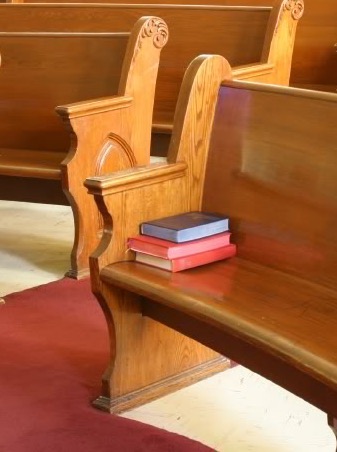 WHAT PARENTS, TEACHERS ANDCHURCH LEADERS CAN DO
The Adventist Home
“The Adventist home is a home where Seventh-day Adventist standards and practices are lived and taught, a place to which Seventh-day Adventist fathers and mothers are commissioned by Christ to go and make Christians of the members of the households. And in order to perform that tasks well, … [look] for all help they can possibly find.” 
Ellen G. White, The Adventist Home, p. 5.1.
AWARENESS
is very important.

Our response to bullying needs to be
PREVENTIVE and 
PROACTIVE.
[Speaker Notes: From the book compilation, The Adventist Home, page 5. This is an excerpt from the Forward which was written by the Trustees of the Ellen G. White Publications, May 8, 1952.]
WHAT PARENTS, TEACHERS AND CHURCH LEADERS CAN DO
The Adventist Home
“Ellen G. White … has touched upon every phase of the home, and offers specific instruction on many problems which gives so much concern to thoughtful and often anxious parents today.”
Before she died, “she indicated her desire to get out ‘a book for Christian parents’ that would define ‘the mother’s duty and influence over her children.’
The Adventist Home, p. 5.2.
AWARENESS
is very important.

Our response to bullying needs to be
PREVENTIVE and 
PROACTIVE.
[Speaker Notes: From the book compilation, The Adventist Home, page 5. This is an excerpt from the Forward which was written by the Trustees of the Ellen G. White Publications, May 8, 1952.]
WHAT PARENTS, TEACHERS, AND CHURCH LEADERS CAN DO
The Adventist Home
This book, The Adventist Home, a handbook or manual for busy parents, is the ideal “pattern … of what home can and should become.”  
The Adventist Home, p. 5.3.
AWARENESS
is very important.

Our response to bullying needs to be
PREVENTIVE and 
PROACTIVE.
[Speaker Notes: From the book compilation, The Adventist Home, page 5. This is an excerpt from the Forward which was written by the Trustees of the Ellen G. White Publications, May 8, 1952.]
WHAT ARE THE SIGNS OF BULLYING?
Coming home with damaged or missing clothes, without money they should have, or with scratches and bruises.
Having trouble with homework for no apparent reason.
Using a different route between home and school.
Feeling irritable, easily upset or particularly emotional.
WHAT ARE THE EFFECTS OF BULLYING?
Feel lonely, unhappy, and frightened.
Feel unsafe.
Feel something is wrong with them.
Lose confidence.
May not want to go to school.
May feel sick.
BULLYING LONG-TERM CONSEQUENCES PHYSICAL AND PSYCHOLOGICAL
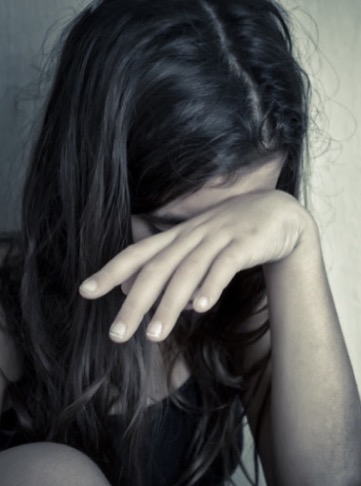 Shyness
Stomachaches
Headaches
Panic attacks
BULLYING LONG-TERM CONSEQUENCES PHYSICAL AND PSYCHOLOGICAL
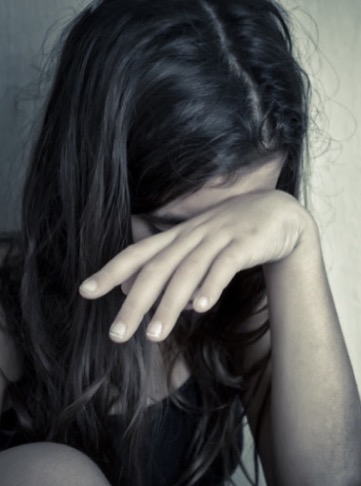 Sleeplessness
Sleeping too long
Being exhausted
Having nightmares
BULLYING IS PRIMITIVE
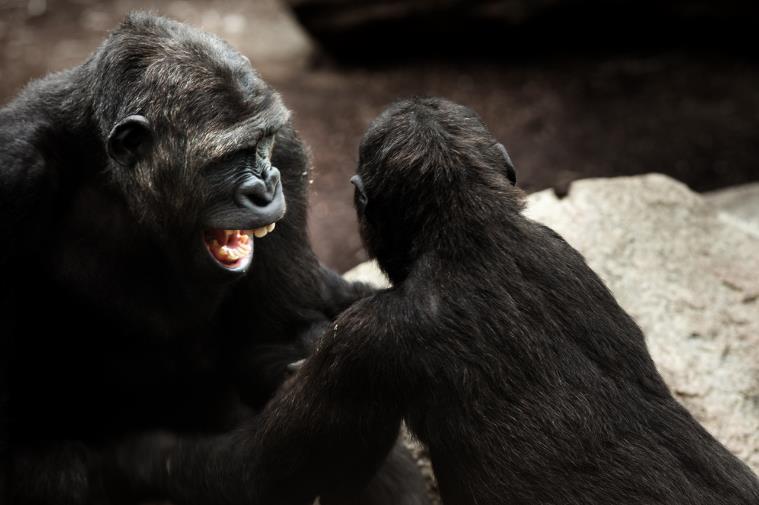 WHAT PARENTS CAN DO
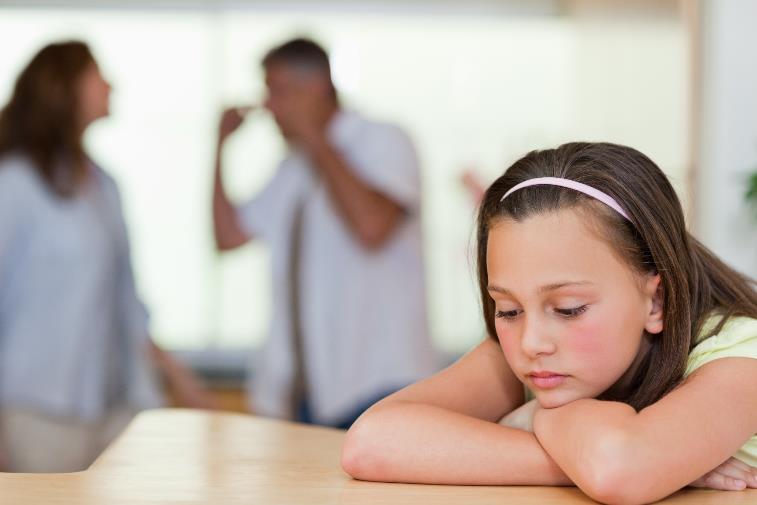 WHAT PARENTS CAN DO
BULLY–FREE your HOME

School is just an extension of our home.
If children are bullied at home, they become bullies or they continue to be bullied at school.
Re-learn your home discipline styles.
Create a BULLY-FREE ZONE.
WHAT PARENTS CAN DO
BULLY–FREE your HOME

“Purity in speech and true Christian courtesy should be constantly practiced. Teach the children and youth to respect themselves [and others], to be true to God, true to principle; teach them to respect and obey the law of God.”
	The Adventist Home, p.16.3. 
Begin with SELF to create a BULLY-FREE ZONE.
WHAT PARENTS CAN DO
BULLY–FREE your HOME
“Every one of us knows that conditions in society are but a reflection of conditions in the homes of the nation. We likewise know that a change in the home is mirrored in a changed society.”
The Adventist Home, p. 6.3.

Begin at HOME to create a BULLY-FREE ZONE.
[Speaker Notes: From the book compilation, The Adventist Home, page 6. This is an excerpt from the Forward which was written by the Trustees of the Ellen G. White Publications, May 8, 1952.]
WHAT PARENTS, TEACHERS, CHURCH LEADERS CAN DO
B – Be aware of the signs and symptoms of bullying in the behavior of a child being bullied.
U – Understand that the bully and the bullied both need help; they are both victims.
L – Listen, listen, listen! Let them tell stories.
L – Log every incident reported. Let the child keep a diary.
Y – Yoke them into the Hands of the Almighty through prayer constantly.
WHAT PARENTS, TEACHERS, CHURCH LEADERS CAN DO
F – Find new friends for your children where they can find genuine connection. 
R – Report to parents, school administrators, and organizations that can help.
E – Express your love and concern to your children and other children in a higher level.
E – Educate all persons involved and concerned.
WHAT PARENTS, TEACHERS, 
LEADERS CAN DO?
WHAT PARENTS CAN DO
Z – Zero-tolerance to bullying be the aim from home to school and everywhere.
O – Organize a parent coalition—no bully clubs—there’s credibility in a united group effort to express your concern.
N – Never, never give up! Keep on fighting for our children’s right, the right way. Never encourage your child to retaliate physically.
E – Expose and dispose of the bullying tactics.
LET’S CREATE A BULLY-FREE ENVIRONMENT
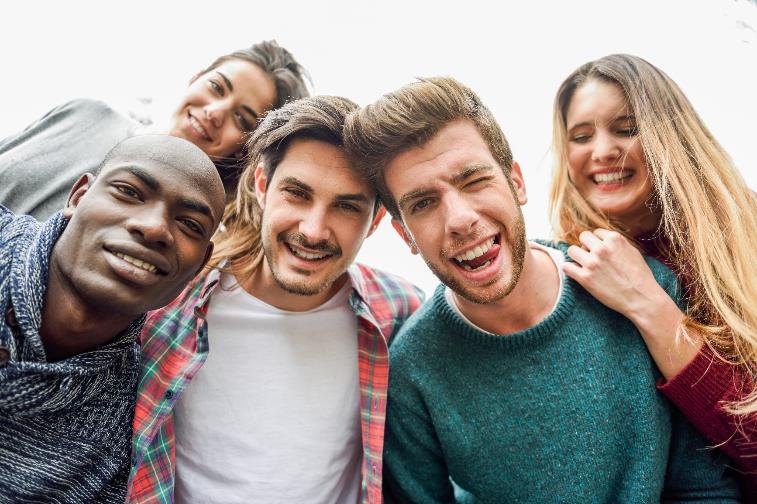 TRAIN YOUR CHILDREN TODAY
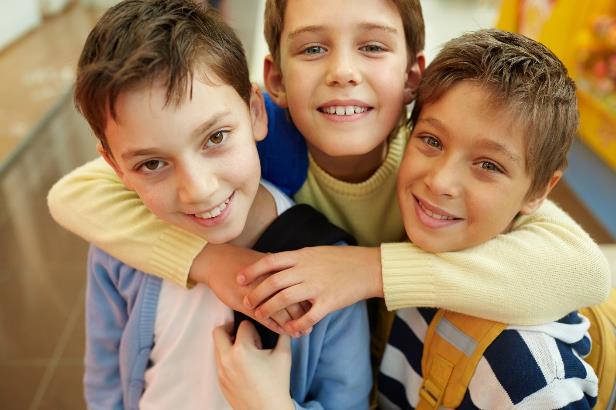 LEAD TO STOP BULLYING IN OUR HOMES,
 IN OUR SCHOOLS, IN OUR CHURCHES
TRAIN YOUR CHILDREN TODAY
BUILD A CARING, 
SECURE, 
SAFE, 
PEACEFUL 
CHURCH OF TOMORROW
REFERENCES
Blanco, Jodee.		Bullying; Life Saving tips for 
			Parents of a Bullied or         
			Excluded Child, Pediatrics Week 
			via NewsRx.com, 2010. 

Sprung,B.,M.Froschl	The anti-Bullying and Teasing Book for 
& B. Hinitz.		Pre-school Classrooms, 
			Beltsville, MD:Gryphon House, 2005.
REFERENCES
http://www.awcfs.org/new/index.php/features/education/238-bullying-in-kenyan-schools-higher-than-world-rate#sthash.o4JlnMqQ.dpuf 
www.bullyingcanada.ca/content/239900
Department of Education and Early Childhood Development, Victoria Canada , July 23, 2014
www.education.vic.gov.au/aboutprograms/bullystoppers/pages//whataspx
REFERENCES
Government of Alberta 

http://www.statisticbrain.com/cyber-bullying-statistics

http://www.timeslive.co.za/local/2013/01/24/57-of-sa-children-claim-to-have-been-bullied-at-school